JEVZ LEAF Optimization Initiative
James E Van Zandt VAMC, Altoona, PA | James Cavanagh, GHATP Trainee, 2020-2021
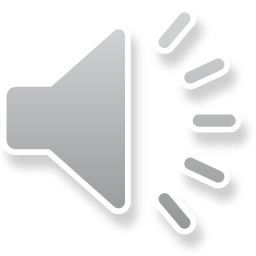 [Speaker Notes: Hello ladies and gentlemen and welcome to the Initiative.]
LEAF Description and Background
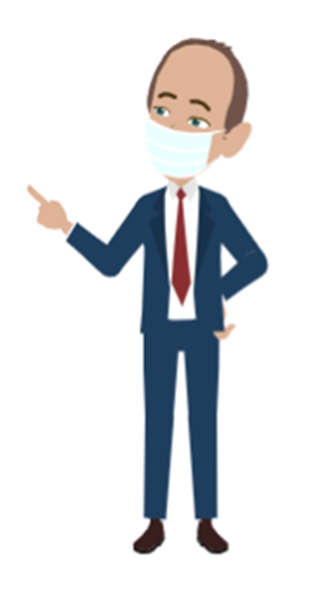 VHA proprietary web-based application
Business and application logic
Efficient
Automated recurring reports with JSON feature
Tangible assets
VHA is a learning organization
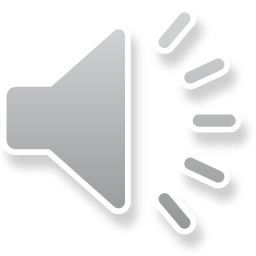 [Speaker Notes: We have a growing LEAF program at JEVZ and as a learning org, we appreciate the business and application logic of this program.]
Project Goal: Improve the efficacy of the Light Electronic Action Framework (LEAF) system at James E. Van Zandt (JEVZ) by creating a robust LEAF program for the facility.
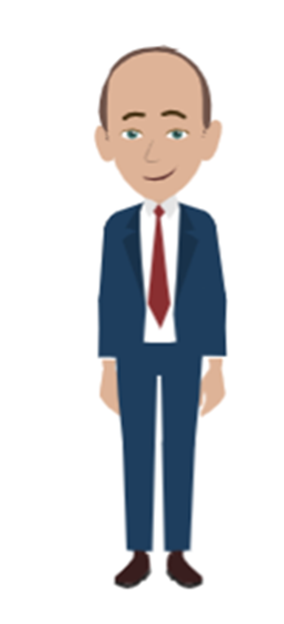 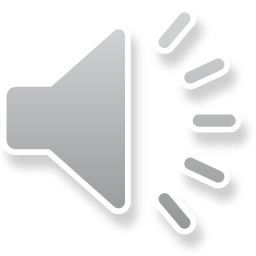 [Speaker Notes: There is so much that can get done in LEAF that it seemed under used and this was why I decided to do a LEAF project. For example, during a GHATP rotation I spent time with a service chief who was spending too much time doing data input. Now I know that LEAF could make life easier for that Chief.]
Objectives:
Expand existing LEAF usage
Create reoccurring JSON reports
Realize tangible benefits
Track and store documents in LEAF
Excellent customer service
Streamline business processes
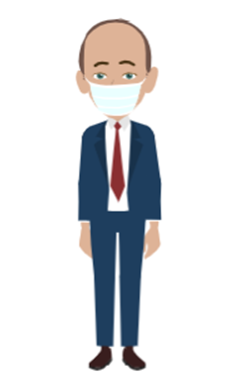 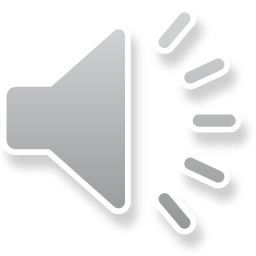 [Speaker Notes: I’d like to highlight the JSON (JavaScript Object Notation) feature of LEAF. With this feature I can create recurring reports that update each time a staff member opens the corresponding spreadsheet. This feature eliminates the need to recreate recurring monthly reports from scratch.]
Planning and Development
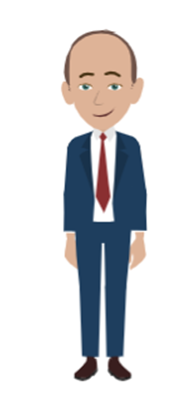 Evaluate the current level of LEAF  usage
Initiate department level training
Increase the use of LEAF in the department
Further develop LEAF skills
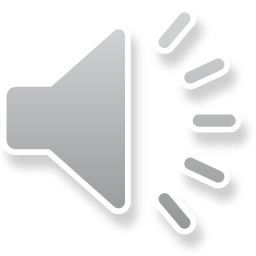 [Speaker Notes: When I first received the go-ahead for this LEAF initiative my first task was to gain the buy-in from my team members. I started by going office to office and promoting the continuous process improvements that are possible with this application.]
Implementation
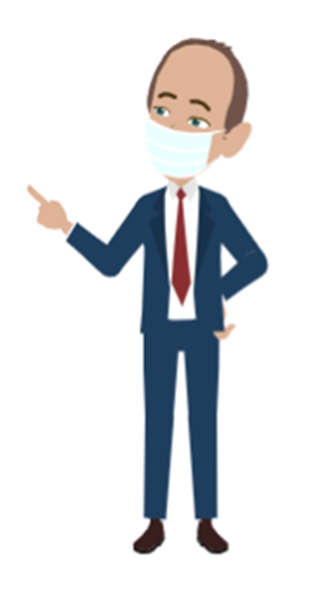 Expand existing LEAF usage
Pilot additional LEAF portals
Awareness campaign; Education Newsletter
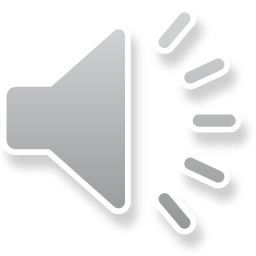 [Speaker Notes: Since the start of this initiative, I’ve created several LEAF portals in ED. For example, I’ve created a portal for on-boarding student trainees. This portal is used to track all the important benchmarks the trainee’s must complete to be successful during their time at JEVZ. Once the trainee completes their time with us their corresponding documents are scanned and uploaded into LEAF.]
Results
Outcome:
Real process improvements
Tangible assets savings
Contributions to mission, vision & goals
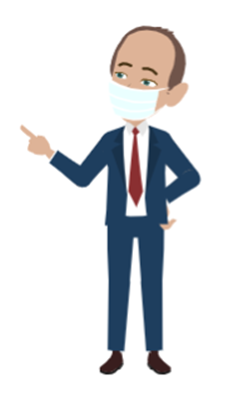 Measures:
TimeLine Explorer
Quantitative data analysis
Qualitative data analysis
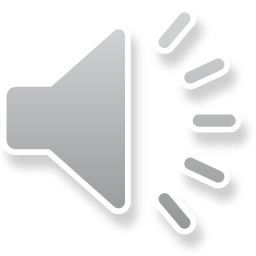 [Speaker Notes: The TimeLine Explorer feature in LEAF is unique because quantitative and qualitative data is available for analysis. Service chiefs can review the quantitative data and then communicate to the staff areas for CPI.]
Benefits
Business/application logic sense
Saves money
Raise the computer knowledge of staff
Efficacy, effectiveness, CPI, ICARE, teamwork/communication
Do zero harm, the ICARE ethos
Recommendation:
LEAF committee for continuity of project
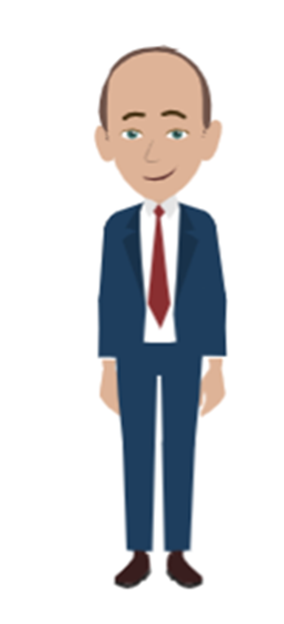 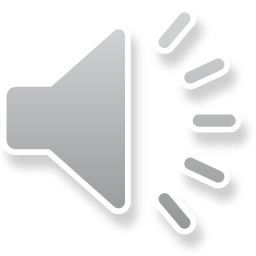 [Speaker Notes: The Initiative produced positive outcomes early-on. I’d recommend a LEAF committee for the continuity of this project. A committee would bring different ideas and varying opinions. A committee would also help to target areas for CPI via LEAF.]
Application Potential in other Facilities
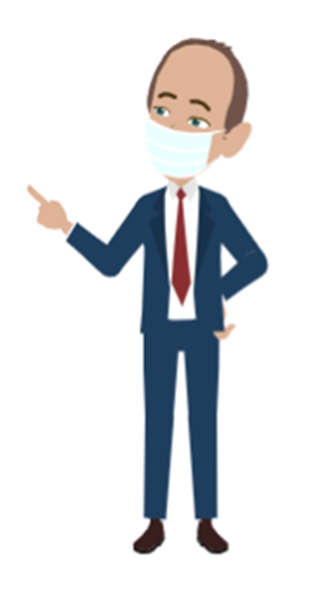 Yes
LEAF program has global access
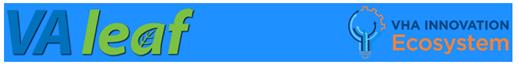 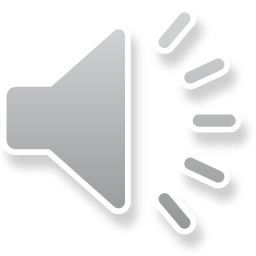 [Speaker Notes: The simplicity of LEAF and the application logic of this program is impressive because someone like me who is new to the VHA can learn to work with it in a reasonable amount of time. I have even started studying HTML computer coding in order to customize LEAF launch pads and reports.

Thanks for your time today and goodbye!]